CHÀO CẢ LỚP! CHÀO MỪNG 
CÁC EM TỚI BUỔI HỌC NÀY
CHỦ ĐIỂM 1: MĂNG NON
BÀI 3: NHƯ MĂNG MỌC THẲNG
CHIA SẺ CHỦ ĐIỂM
TRÒ CHƠI GIẢI Ô CHỮ
Đọc gợi ý → Phán đoán từ ngữ → Ghi từ ngữ vào các ô → Sau khi điền hết các từ vào các hàng ngang, đọc từ mới xuất hiện ở cột dọc in màu xanh.
CHIA SẺ CHỦ ĐIỂM
Dòng 1: Nói ..... không sợ mất lòng.Dòng 2: Đói cho sạch, ..... cho thơm.Dòng 3: Thẳng như ..... ngựa.Dòng 4: Tre già ..... mọc.Dòng 5: Giấy rách phải ..... lấy lề.Dòng 6: Ăn ngay nói ....., mọi tật mọi lành.Dòng 7: Ngang bằng sổ .....Dòng 8: Danh ..... điều quý nhất.Dòng 9: ..... ngay không sợ chết đứng.
ĐÁP ÁN
TRUNG THỰC
Nội dung các câu thành ngữ, tục ngữ nói về điều gì?
Em hiểu “trung thực” là thế nào?
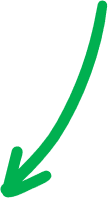 Nội dung các câu thành ngữ, tục ngữ nói về Sự trung thực, thẳng thắn.
Trung thực là thật thà, luôn nói lên sự thật.
Em hãy tìm thêm một số từ có tiếng trung.
 Gợi ý: trung thành, trung hiếu, trung kiên, trung dũng, trung nghĩa,…
BÀI ĐỌC 1: CAU
NỘI DUNG BÀI HỌC
01
Đọc thành tiếng
02
Đọc hiểu
03
Đọc nâng cao
HOẠT ĐỘNG 1:
ĐỌC THÀNH TIẾNG
Em hãy đọc to, rõ nghĩa những từ sau
Khiêm nhường: khiêm tốn trong quan hệ đối xử, sẵn sàng nhường cái hay cho người khác
Bạc thếch: bạc phếch, phai màu đến mức ngả sang màu trắng đục, giống như bị mốc.
Ra ràng: (chim non) vừa mới đủ lông đủ cánh, có tể bay ra khỏi tổ được.
Tìm các khổ thơ ứng với mỗi ý sau: 
Tả hình dáng cây cau; 
Nêu ích lợi của cây cau; 
Thể hiện tình cảm của tác giả với cây cau.
2. Những từ ngữ nào tả hình dáng cây cau gợi cho bạn liên tưởng đến con người?
3. Những từ ngữ, hình ảnh nào miêu tả cây cau như một con người giàu tình thương yêu, sẵn sàng giúp đỡ người khác?
4. Qua hình ảnh cây cau, tác giả bài thơ muốn nói lên điều gì?
5. Bạn học được điều gì ở bài thơ này về cách tả cây cối?
THẢO LUẬN NHÓM ĐÔI
b. Nêu lợi ích của cây cau – khổ 3, 4
Mà tấm lòng thơm thảo 
Đỏ môi ngoại nhai trầu
Thương yêu đàn em lắm
Cho cưỡi ngựa tàu cau.

Tai lắng tiếng ríu ran
Thoảng thơm trong hơi thở
Chắc chim mới ra rang 
Ồ! Hoa cau đang nở!
a. Tả hình dáng cây cau – khổ 1, 2
Đứng đâu là cao đấy 
Mà chẳng che lấp ai
Dáng khiêm nhường, mảnh khảnh
Da bạc thếch tháng ngày

Muốn cao thì phải thẳng
(Bài học ở cây cau) 
Thân bền khinh bão tố 
Nhờ mưa nắng dãi dầu.
Câu 1: Tìm các khổ thơ ứng với mỗi ý sau: 
Tả hình dáng cây cau; 
Nêu ích lợi của cây cau; 
Thể hiện tình cảm của tác giả với cây cau.
c. Thể hiện tình cảm của tác giả với cây cau – khổ 5
Tai lắng tiếng ríu ran
Thoảng thơm trong hơi thở
Chắc chim mới ra rang 
Ồ! Hoa cau đang nở!
b. Nếu lợi ích của cây cau – khổ 3, 4
Mà tấm lòng thơm thảo 
Đỏ môi ngoại nhai trầu
Thương yêu đàn em lắm
Cho cưỡi ngựa tàu cau.

Tai lắng tiếng ríu ran
Thoảng thơm trong hơi thở
Chắc chim mới ra rang 
Ồ! Hoa cau đang nở!
Câu 1: Tìm các khổ thơ ứng với mỗi ý sau: 
Tả hình dáng cây cau; 
Nêu ích lợi của cây cau; 
Thể hiện tình cảm của tác giả với cây cau.
a. Tả hình dáng cây cau – khổ 1, 2
Đứng đâu là cao đấy 
Mà chẳng che lấp ai
Dáng khiêm nhường, mảnh khảnh
Da bạc thếch tháng ngày

Muốn cao thì phải thẳng
(Bài học ở cây cau) 
Thân bền khinh bão tố 
Nhờ mưa nắng dãi dầu.
c. Thể hiện tình cảm của tác giả với cây cau – khổ 5
Câu 1: Tìm các khổ thơ ứng với mỗi ý sau: 
Tả hình dáng cây cau; 
Nêu ích lợi của cây cau; 
Thể hiện tình cảm của tác giả với cây cau.
Tai lắng tiếng ríu ran
Thoảng thơm trong hơi thở
Chắc chim mới ra rang 
Ồ! Hoa cau đang nở!
b. Nêu lợi ích của cây cau – khổ 3, 4
Mà tấm lòng thơm thảo 
Đỏ môi ngoại nhai trầu
Thương yêu đàn em lắm
Cho cưỡi ngựa tàu cau.

Tai lắng tiếng ríu ran
Thoảng thơm trong hơi thở
Chắc chim mới ra rang 
Ồ! Hoa cau đang nở!
Câu 2: Những từ ngữ nào tả hình dáng cây cau gợi cho bạn liên tưởng đến con người?
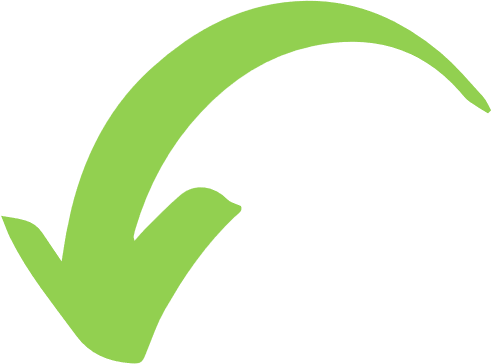 Dáng khiêm nhường, mảnh khảnh.
Da bạc thếch tháng ngày. 
Thân bền khinh bão tố.
Câu 3: Những từ ngữ, hình ảnh nào miêu tả cây cau như một con người giàu tình thương yêu, sẵn sàng giúp đỡ người khác?
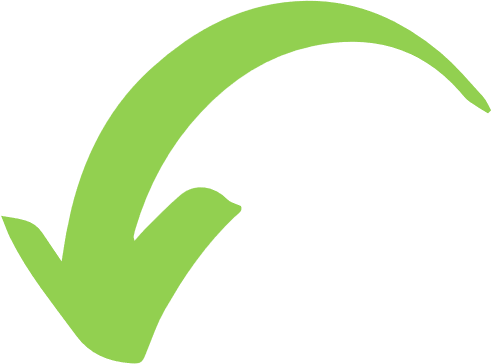 Mà tấm lòng thơm thảo 
Đỏ môi ngoại nhai trầu
Thương yêu đàn em lắm
Cho cưỡi ngựa tàu cau.
Câu 4: Qua hình ảnh cây cau, tác giả bài thơ muốn nói lên điều gì?
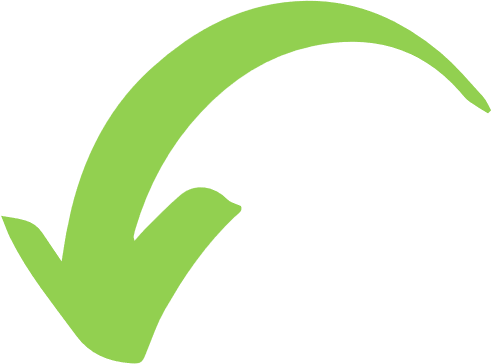 Qua hình ảnh cây cau, tác giả ca ngợi những phẩm chất tốt đẹp của con người như: khiêm nhường, dũng cảm, thẳng thắn, giàu lòng thương yêu, sẵn sàng giúp đỡ người khác.
Câu 5: Bạn học được điều gì ở bài thơ này về cách tả cây cối?
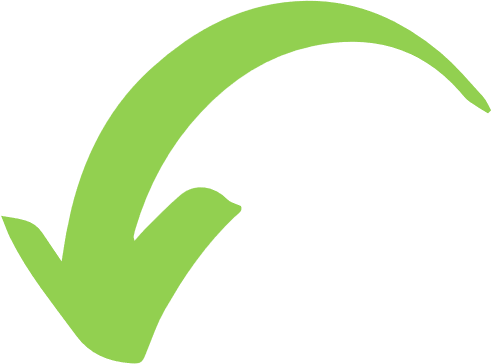 Gợi ý:
Em học được cách nhà thơ miêu tả hình dáng, phẩm chất và ích lợi của cây cau bằng các từ ngữ miêu tả con người.
NỘI DUNG VÀ Ý NGHĨA BÀI HỌC
Nội dung: Miêu tả hình dáng, ích lợi của cây cau.
Ý nghĩa: Mượn hình ảnh cây cay ngụ ý ca ngợi những phẩm chất tốt đẹp của con người.
HOẠT ĐỘNG 3:
ĐỌC NÂNG CAO
ĐỌC TRUYỀN ĐIỆN
Nghỉ hơi đúng ở các dòng thơ, nhấn giọng từ ngữ trọng và thể hiện tình cảm, cảm xúc phù hợp khi đọc. 
VD: Nơi/ cho mây dừng nghỉ//
Để đi/ bốn phương trời// 
Nơi/ chim về ấp trứng// 
Nở/những bài ca vui.//
Đọc lần lượt các khổ thơ theo số thứ tự. 
Một HS đọc một khổ thơ và “truyền điện” để chỉ định bạn tiếp theo đọc 1 khổ thơ bất kì.
CỦNG CỐ - DẶN DÒ
Học thuộc lòng bài thơ Cau.
Chuẩn bị bài viết 1 Tả cây cối SGK trang 35.
NHIỆM VỤ Ở NHÀ
TỰ ĐỌC SÁCH BÁO Ở NHÀ THEO YÊU CẦU
Về nội dung bài đọc: tính trung thực hoặc miêu tả cây cối.
Về loại văn bản: truyện, thơ, văn miêu tả, văn bản thông tin.
Về số lượng: 2 câu chuyện (hoặc 1 câu chuyện, 1 bài thơ), 1 bài văn miêu tả hoặc cung cấp thông tin.
2. GHI VÀO PHIẾU ĐỌC SÁCH
Tên bài đọc
Một số nội dung chính: sự việc, nhân vật, hình ảnh, câu văn em thích.
Cảm nghĩ của em.
CẢM ƠN CÁC EM ĐÃ CHÚ Ý LẮNG NGHE!